GLASOVNA HIGIJENA
Ivana Bukvić Belac, prof. logoped
GLAS
UZROCI POREMEĆAJA GLASA
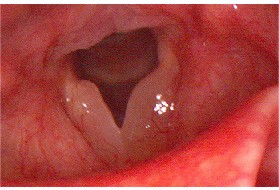 POLIP
ISTRAŽIVANJA POREMEĆAJA GLASA U RH
Novinari
Glumci
Političari
Pjevači
Pedagozi
Odgjitelji
Psiholozi
Medicinari
Logopedi
Učitelji
Učit.predmetne nastave
Prof. srednja škola
PROVODITE ZDRAVE ŽIVOTNE NAVIKE
glasovni profesionalac trebao bi poznavati barem osnovna pravila

GLASOVNE HIGIJENE
ŠAPAT
GLASOVNA HIGIJENA
skup postupaka koji se provode da bi očuvali dobar glas
cilj-postizanje optimalnog i funkcionalnog glasa
potrebno djelovati 
preventivno
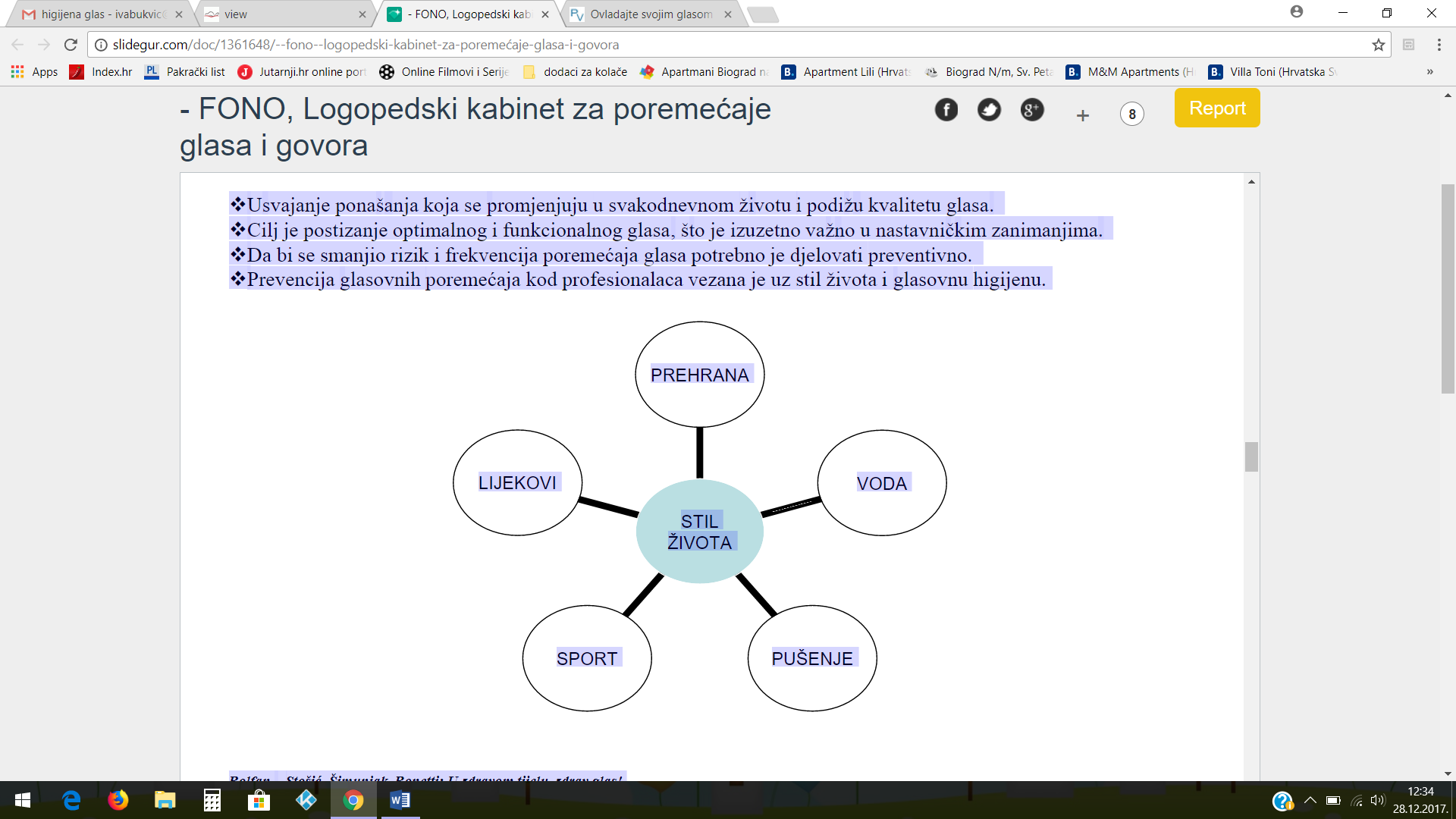 PROGRAM PROVOĐENJA GLASOVNE HIGIJENE NAJUČINKOVITI JE OBLIK RJEŠAVANJA PROBLEMA ZLOUPORABE GLASA
VJEŽBE NAZALIZACIJE
Stvaranje glasa između usne i nosne šupljine
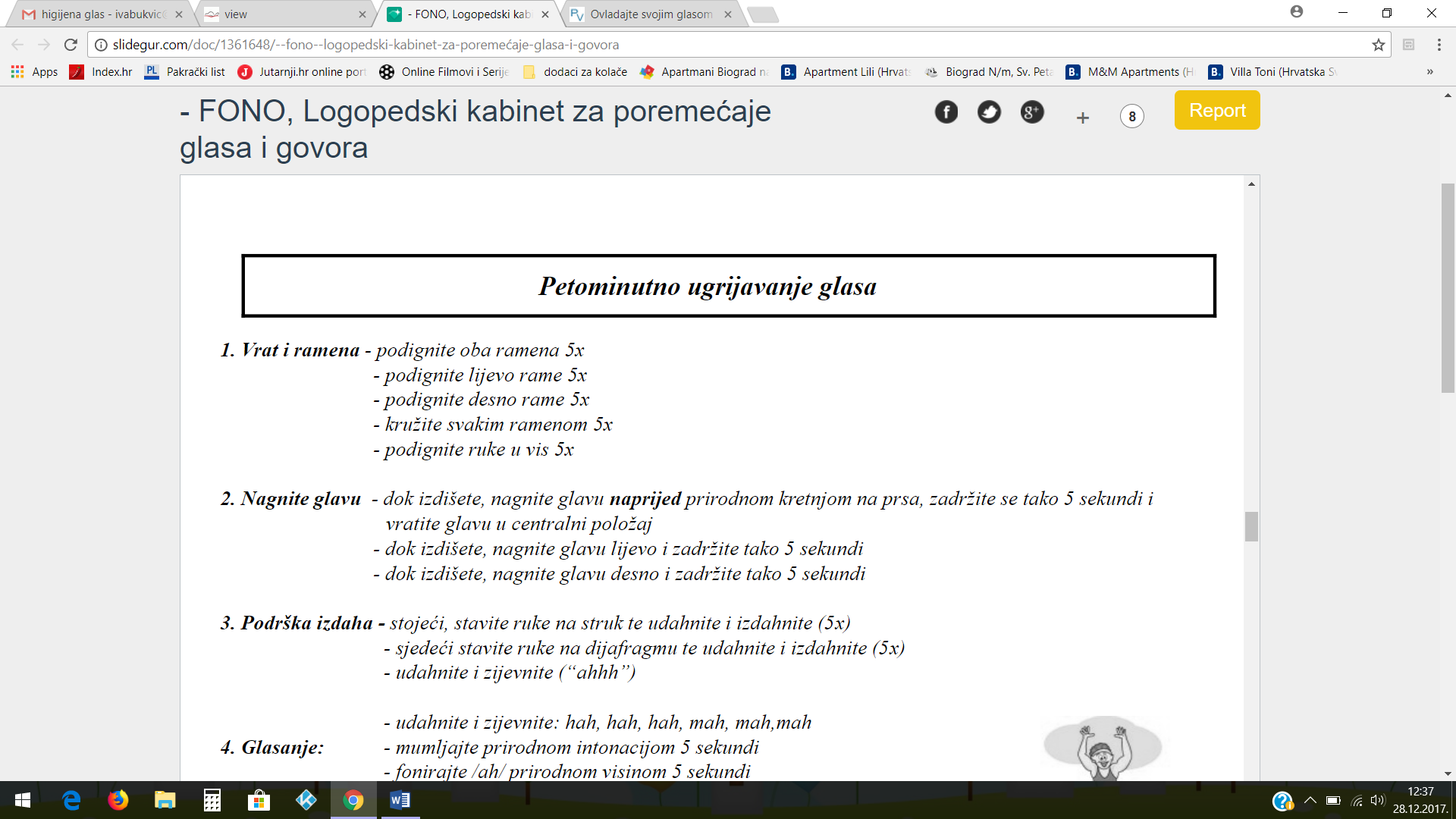 VJEŽBE ZA GLAS I IZGOVOR
VJEŽBE ZA GLAS I IZGOVOR
1. Zauzimanje položaja, protezanje, zijevanje te opuštanje
2. Duboko disanje trbušnim mišićima (udah kroz poluzatvoren  nos, izdah na sss)
3. Impulsno vrlo glasno "ha" trzajem iz pleksusa
4. Produženo (što dulje na jednom dahu) foniranje "a" uz traženje najbolje rezonacije u ustima i ždrijelu
5. Isto kao pod  4. uz  pojačano samoslušanje (rukama na ušima ili traženje rezonacije u prostoriji, najbolje u kutu)
6. Ponoviti vježbe pod 1.
7. Izgovarati brojeve na način pod 3.
8. Masaža grla, spuštanje grkljana, 
    produženo foniranje na niskom tonu; 
  traženje osjeta vibracije na prsnoj kosti - isturiti prsnu kost i kucati po njoj
9. Energično i "vratolomno" brzo brojanje u šaptu do sto
10. Ponoviti vježbu pod 1.
11.Naizmjenično energično izgovaranje "žžži" i brojeva; osjet vibracija na tvrdom nepcu iz "žžži" treba zadržati i u riječima

12. Izgovaranje brojeva s vrlo jakim i  vrlo produženim "sss„

13. Izgovaranje brojeva sa začepljenim nosom, ali bez unjkanja; naizmjenično otvarati i zatvarati nos

14. Kao pod 1.
VOĆKA POSLIJE KIŠE
Gle malu voćku poslije kiše,
Puna je kapi pa ih njiše.
I blješti suncem obasjana
Čudesna raskoš njenih grana.

A nek se sunce malko skrije 
Nestane sve čarolije.
Ona je opet kao prvo –
Obično malo, jadno drvo.
15. Glasno govorenje sa čvrstim izgovorom improviziranog teksta s usredotočenom pažnjom na donji (trbušni) potisak
16. Isto što i pod 15. s dodatnim osjetom vibracija na prsnoj kosti
17. Isto što i pod 16. s dodatnim osjetom na nepcu uz povremeni "žžži"
18. Isto što i pod 17. s pojačanim slušanjem (rukama na ušima)
19. "Svađanje" svakog sa svakim glasno s velikom gestom; držati na "okupu" četiri točke: donji potisak, prsnu kost, vibracije na nepcu i samoslušanje
Napomena:
Ove vježbe se izvode svakodnevno i dugotrajno. 
Tim se vježbama (pa i reduciranim) neposredno pred javni nastup smanjuje trema.
ČUVAJTE 
SVOJ GLAS
JER…
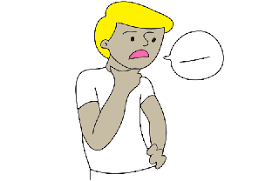 DOBAR GLAS DALEKO SE ČUJE